Parks, Recreation, and Open Space Plan Next steps
March 9, 2021
Galina Burley, MPA, Parks and Lands Division Manager
Parks planning framework
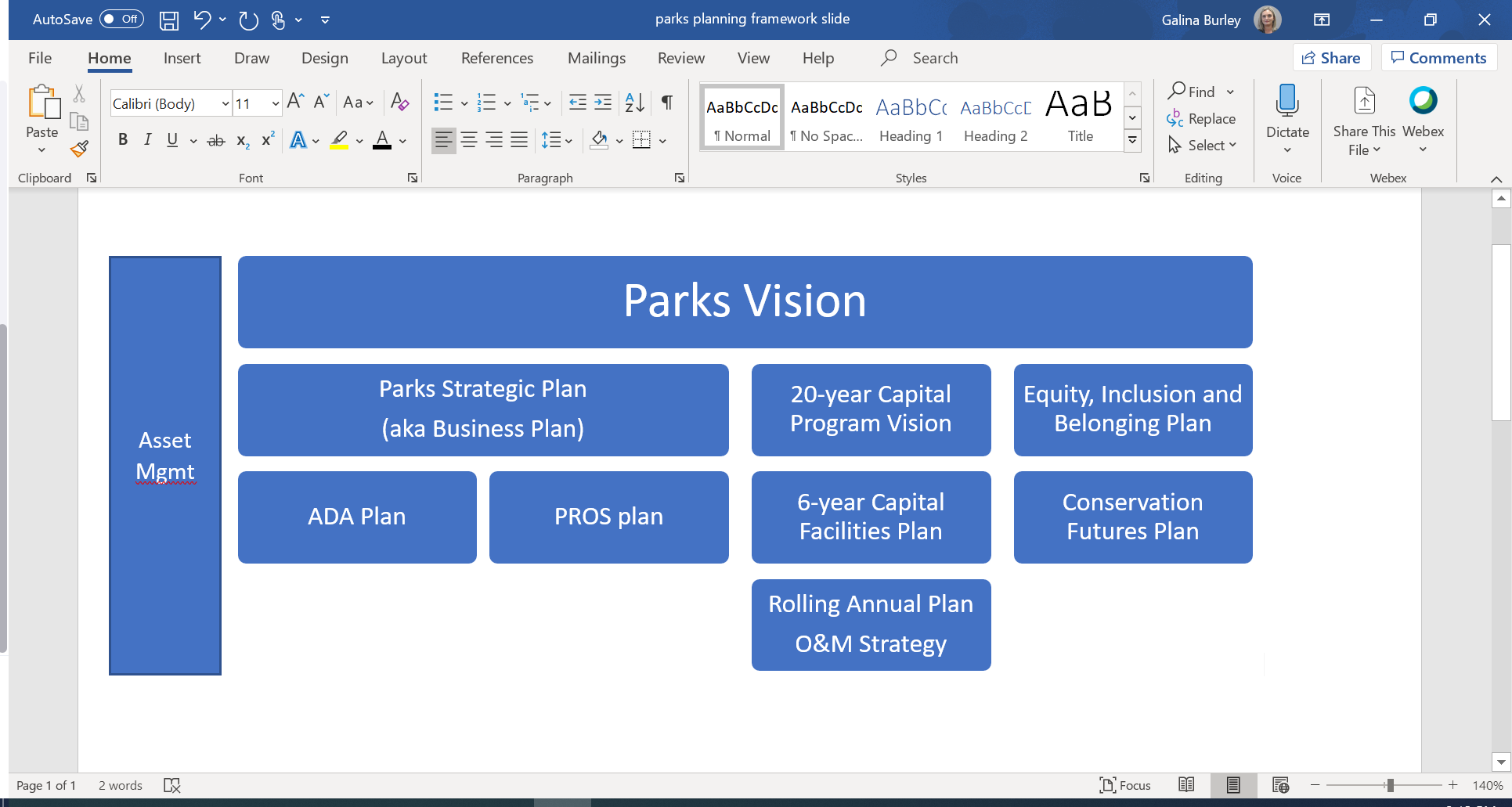 2
Growth Management Act
“Open space and recreation. Retain open space, enhance recreational opportunities, conserve fish and wildlife habitat, increase access to natural resource lands and water, and develop parks and recreation facilities.” RCW 36.70A.020(9)
“Environment. Protect the environment and enhance the state's high quality of life, including air and water quality, and the availability of water.” RCW 36.70A.020(10)
“Citizen participation and coordination. Encourage the involvement of citizens in the planning process and ensure coordination between communities and jurisdictions to reconcile conflicts.” RCW 36.70A.020(11)
“Public facilities and services. Ensure that those public facilities and services necessary to support development shall be adequate to serve the development at the time the development is available for occupancy and use without decreasing current service levels below locally established minimum standards.” RCW 36.70A.020(12)
3
2015-2035 Clark County Comprehensive Plan (Comp Plan)
As a provider of countywide regional services, Clark County will focus available resources on regional facilities and services that benefit all county residents regardless of location. 
The service standards, needs, policies and capital facility plans in this document reflect the county's shift from a provider of both urban and regional services to a provider of regional services only.
4
Comp Plan Levels of Service aka Park Standards
Includes 2 acres/1000 for neighborhood (in PIF)
3 acres/1000 for community parks (in PIF)
1 acre/1000 for urban open space for a total of 6 acres/1000 (in PIF)
Developed 4.25 acres of the total 6 acres/1000
Regional parks is 10 acres per 1,000 population, with a development standard targeting at least 18% (Not in PIF)
No trail standard (Not in PIF or CP)
5
Priorities and Short-term steps
Diversity, Equity and Inclusion –additional outreach
Keep the same levels of services
PIF management framework – credits, district size, etc. 
Other?
Scale back the PROS plan to address legal requirements
Model PROS plan after Comp Plan
Refocus Capital Facilities plan on 6 years
Develop PIF credits criteria
6
Parks planning and assets management Long-term
Recruit Assets and Development Manager (PM3)
Consolidate planning, asset management, resource coordination, and capital repairs 
Work on parks vision and 20-year Capital Plan 
Complete capital program policies and ranking criteria
Develop a business plan for the park's capital program
Major maintenance program plan 
Analyze and update Levels of Service
Update PIF management and methodology strategies; incorporate into capital program
Every year, prioritize and update 6-year CFP and share with PAB and Council (like TIP)
Incorporate ADA plan into capital planning and capital repair work
7
Parks Advisory Board Discussion
PROS plan is due to RCO on or by March 2022, what can we reasonably accomplish? 
What three priorities does PAB have for the PROS plan?
What parts of the process are more or less important?
How engaged does PAB want to be?
DEI expectation for the PROS plan? 
How much additional public involvement work should we do give Covid impacts and implications?
Should we have a technical group to help staff with next steps?
Anything else?
8
Questions, comments, suggestions
9